Физика для жизни: энергосбережение
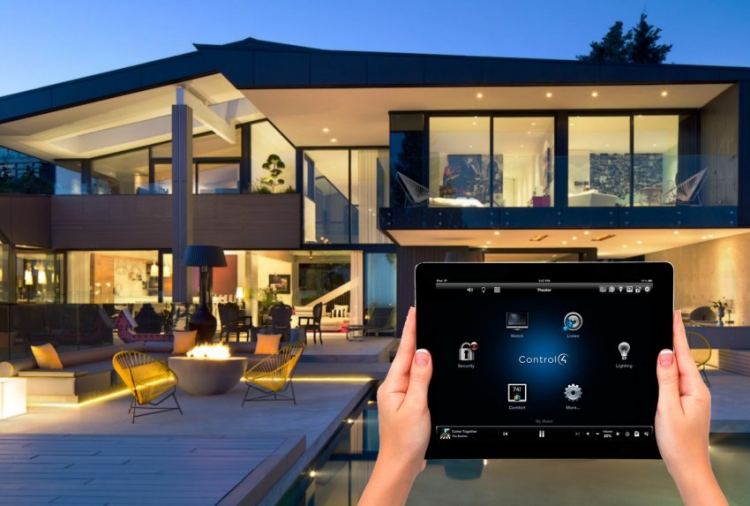 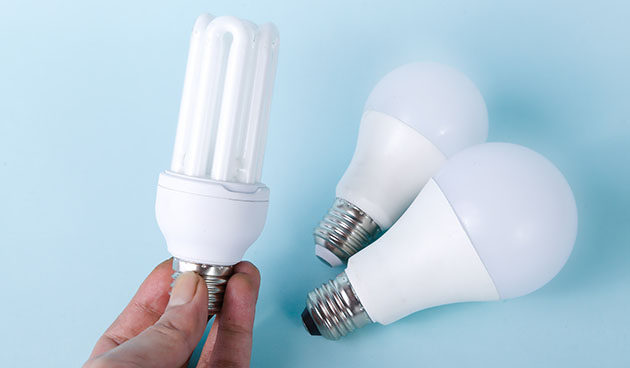 На какие цели расходуется электроэнергия дома?
Определение потребления энергии по электросчетчику
Выключите в квартире все, что работает от электричества.
Зафиксируйте показания.
Включите в сеть нужный прибор на 1 час.
Отключите его, от полученных цифр отнимите предыдущие показания.
Полученное число и будет показателем потребления электричества отдельным устройством.
Интернет- ресурсы
Все диаграммы, фото и таблицы, используемые при подготовке презентации к уроку,  находятся в открытом доступе в Интернете